Исследования и проекты
Актуальность различений
Проблемы поэтапного (возрастно-ориентированного) освоения норм исследовательской и проектной деятельности в рамках основного и среднего общего образования 

Профессиональная деятельность: исследовательские институты, проектные организации; наукоград и технополис; научно-технологический инновационный комплекс

Высшее профессиональное образование
Проблематика (интрига дня)
Исследовательская и проектная деятельность – это принципиально разные виды деятельности; проектно-исследовательской деятельности и исследовательских проектов не бывает  

Ср. Формирование проектной компетентности будущего военного инженера в процессе научно-исследовательской работы.  
13.00.08 - теория и методика профессионального образования.  Диссертация на соискание ученой степени кандидата педагогических наук
Исследование и проект: установки
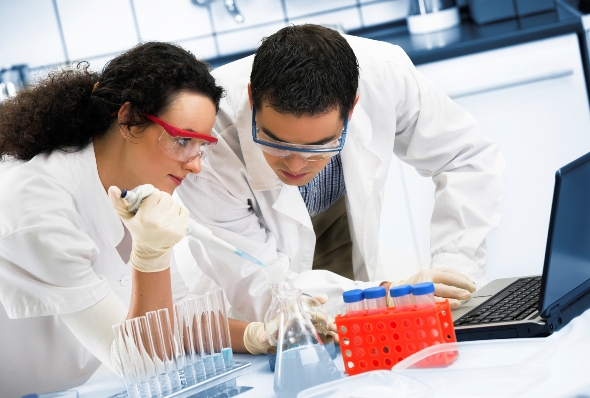 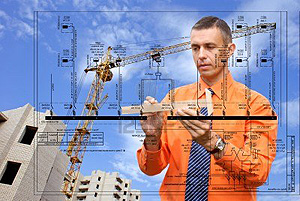 Петербургская Школа создана для человека и человеком, она –  пространство и результат жизнедеятельности Учеников, Учителей, Общества 


Стратегия развития системы образования 
Санкт-Петербурга 2011-2020 

«Петербургская Школа 2020»
В рамках данной презентации не делается различений между проектированием, реализацией проекта, управлением проектом. 

Данные различения – это различения «второго порядка»
Контексты существования проектной деятельности
Норма; воспроизводство нормы и преобразование нормы
Функционирование и развитие
По каким законам живет производство?
Всякая деятельность (производственная деятельность) есть реализация норм (штатное расписание, должностные инструкции, функциональные обязанности)

Норма – предписание, разрешение действовать определенным образом («нормальная наука», БУП-2004, промышленное производство)

В границах нормы места для проекта нет; в рамках нормы возможна оптимизация
Функционирование и развитие – в чем разница по основанию «норма»?
Функционирование: воспроизводство и оптимизация производственных N, управленческих N, оценочных процедур (уровень системы, уровень отдельной организации)

	Развитие: переход от N1 к N2 посредством 
	«проектов» и институционализации 
	новых видов Де

	Реализуемые «массовые» проекты – это проекты или оптимизация?
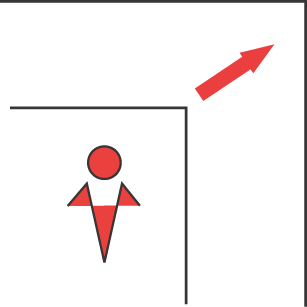 Проблематика; знание как результат и как средство
Наука и аналитика
Аналитика и наука – это принципиально разные вещи; наука имеет дело с идеальными объектами в отличие от аналитики, которая имеет дело с феноменальной данностью.  

Наука нацелена на получение новых знаний. Аналитика совершенно не интересуется новыми знаниями как таковыми. Аналитика всегда осуществляется для чего–то. Не для того, чтобы знания получить, а для того, чтобы реализовать какие–то формы человеческой деятельности. 

М. Рац
Типы аналитической деятельности
мониторинг 
предпроектные изыскания
историческая реконструкция и анализ
экспертиза 
авторский надзор
Комментарий
Со-бытийная педагогика

научное исследование (со-бытие и педагогическое событие как идеальный объект; понятие)
аналитика в контексте проектного замысла (как, при каких условиях возможна со-бытийность в противовес мероприятийности и объяснительно-иллюстративному способу предъявления учебного материала )
проект на основе идеальных представлений о со-бытии и полученной аналитики (управление переходом, новая деятельность)
экспертиза
Итоги (результаты) работы
Итог проведенных исследований – знания, теоретического или прикладного характера (способ предъявления полученных знаний – статья, книга, диссертация, презентация)

Один из итогов проектной работы – создание продукта 
Продукт – реальный объект (и эффект) с заданными функциональными, технико-экономическими, экологическими и потребительскими качествами. Продукт создается для конкретного использования. 
	О.И. Генисаретский
Продукт и эффект
Необходимо различение того, что производится, и того, что в результате происходит. Производимый продукт не является самоцелью. Появляясь, этот продукт изменяет более широкий контекст, например, социальную ситуацию. Именно этот момент и является принципиальным.
Как быть с управленческими проектами?
Продукт управленческого проекта: новые виды деятельности;  регламенты и нормативы под новые виды деятельности; инфраструктуры под новые виды деятельности

Продукт и эффект социального проекта: 

Продукт инженерного проекта (конструкторская и технологическая деятельность): устройства, машины, сооружения, конструкции; технологии и технологические линии
Этапы проектной деятельности
Оформление образа желаемого будущего;
Анализ ситуации, реальной практики, функционирующей системы, требующей изменения; 
Целеполагание, уточнение представлений об итоговом продукте;
Формулировка задач, которые следует решить; 
Выбор средств и методов, адекватных поставленным целям;
Планирование, определение последовательности и сроков  работ;
Проведение работ; оформление  результатов работ в соответствии с замыслом проекта; 
Представление продукта готового к использованию
Этапы исследовательской деятельности
Проблематизация. Проблема оформляется в виде исследовательского вопроса, в котором зафиксирована противоречивая природа изучаемого объекта, явления.
Разбивка проблемы на комплекс задач.
Формулировка гипотез(ы) (реально формулируется не одна, а несколько конкурирующих между собой гипотез).
Планирование исследовательских работ, выбор инструментария
Проверка выдвинутых предположений. Гипотеза приобретает статус знания.
Оформление результатов учебно-исследовательской деятельности как конечного продукта.
Представление результатов
«Исследовательский проект»
Сегодня о научно-­исследовательской деятельности, или просто исследовательской, говорят (в школе), смешивая ее с проектной, но это некорректно, поскольку исследование на выходе имеет новое знание, а проектная деятельность – продукт, направленный на изменение реальной ситуации,

В науке, как таковой, проектирование суще­ствует, хотя, строго говоря, оно появилось в последние десятилетия в связи с изменением системы финансирования науки и заинтересованностью крупных корпораций перспективами практического использования научных достижений. 

К.Н. Поливанова
ФГОС – проект или оптимизация системы?
	
	Новые виды педагогической деятельности (назвать)
	Новые виды, новое содержание орг-управленческой деятельности (назвать)
	
	Инфраструктурные изменения 
	
	Институциональные изменения
Приложение 
Художественное творчество – проект или «просто» творчество?

Нобелевская премия по литературе:
«За точные и богатые образы, которые дали читателям по-новому взглянуть на реальный мир» 
«За картографию структуры власти и яркие образы сопротивления, восстания и поражения индивида»
«За музыкальные переливы голосов и отголосков в романах и пьесах, которые с экстраординарным лингвистическим усердием раскрывают абсурдность социальных клише и их порабощающей силы»
Приложение

Изучение приказов начальника ОАБИИ об организации научно-исследовательской работы в 2010-2011 учебном году позволило сделать вывод о значительных масштабах проводимой научно-исследовательской работы, которая является необходимым условием формирования проектной компетентности. 

Вместе с тем, на основании изученных документов можно отметить, что  приказы отделяют проектную деятельность от научно-исследовательской. 
Проектная деятельность не только не расшифрована как одна из форм научных исследований, но и трактуется как рядоположенная ей…
Что такое проект в бизнесе?
Проект - это комплекс усилий, предпринимаемых с целью получения конкретных уникальных результатов в рамках отведенного времени и в пределах утвержденного бюджета, который выделяется на оплату ресурсов, используемых или потребляемых в ходе проекта.
Знание – это…
Знание – это целостная и систематизированная совокупность научных понятий о закономерностях природы, общества и мышления. 
Н.И. Кондаков, 
Логический словарь-справочник, 1975